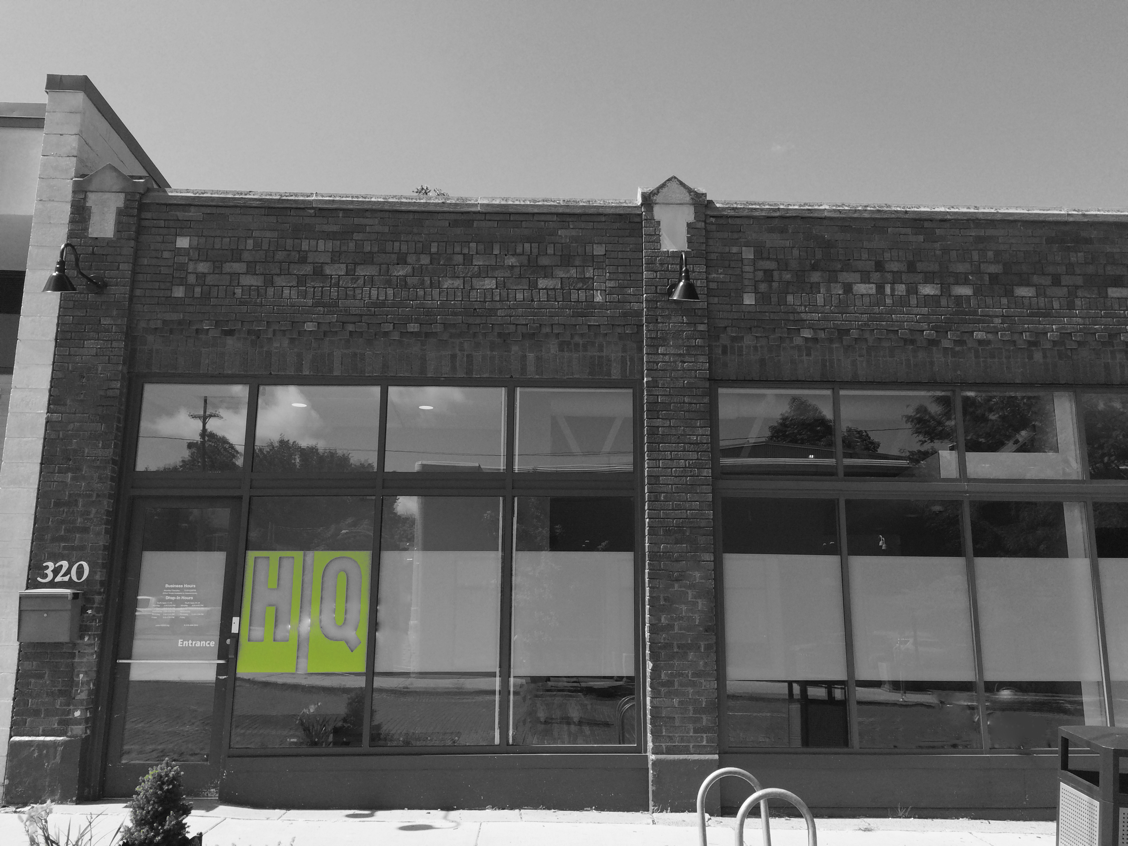 A day in the life of…
a youth who is homeless
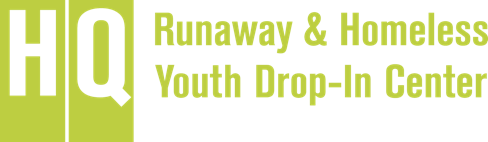 A PLACE TO BELONG.
OUR MISSION:
To create a safe and affirming space for youth to find rest, build connections and pursue their passions to realize their dreams.

OUR VISION:
To break the cycle of homelessness.
CORE VALUES:

Relationships First 

Safety + Inclusion 

Innovation + Flexibility  

Bold, Authentic + Transparent
[Speaker Notes: HQ exists to be a space where youth can get recharged.  It’s a place where you dont have to expend more energy but you can gather it, refill the tank…
HQ opened in December of 2014 with a mission of...

History of start up:
Myself and the other co-founder had both worked in the fields of childhood trauma, sexual exploitation and youth homelessness, observed a gap, researched emerging models, garnered early support and built…with youth providing insight throughout the process. 

What makes us unique is our Core values:
Relationships First (belonging thriving)
Safety + Inclusion (passive inclusion vs actively celebrating the things that make us unique)
Innovation + Flexibility  (funding, 
Bold, Authentic + Transparent (equity, housing, hold our community accountable, etc)]
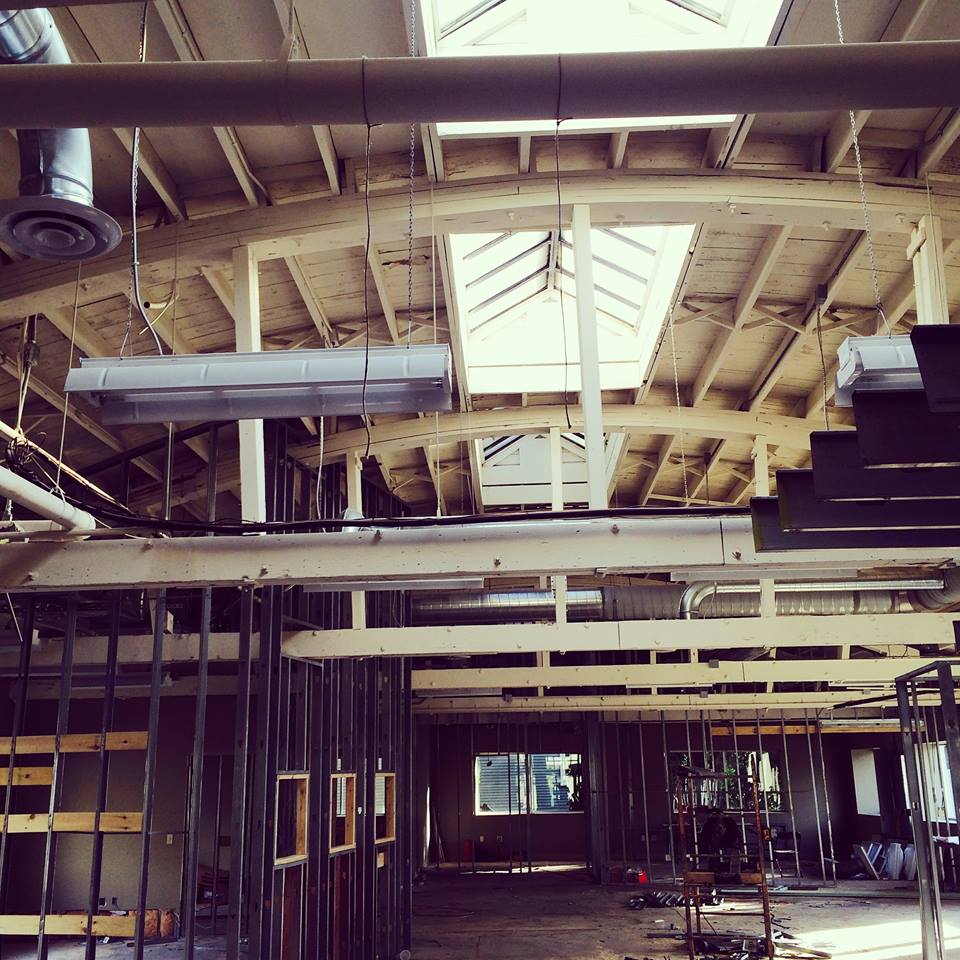 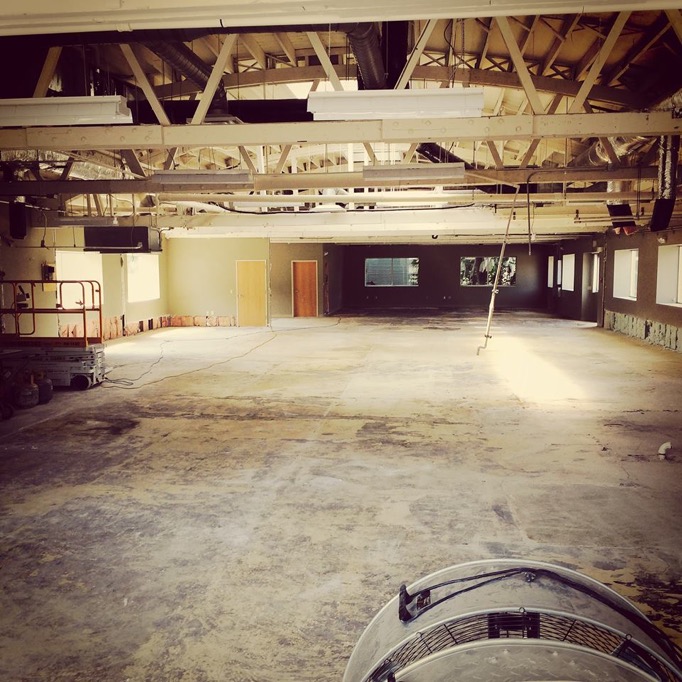 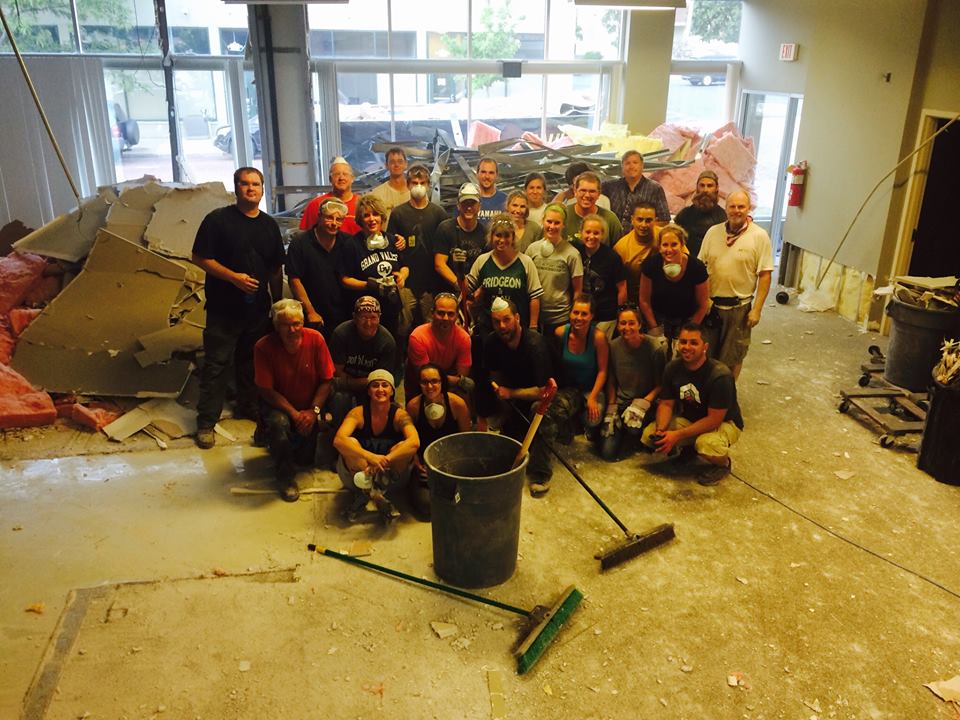 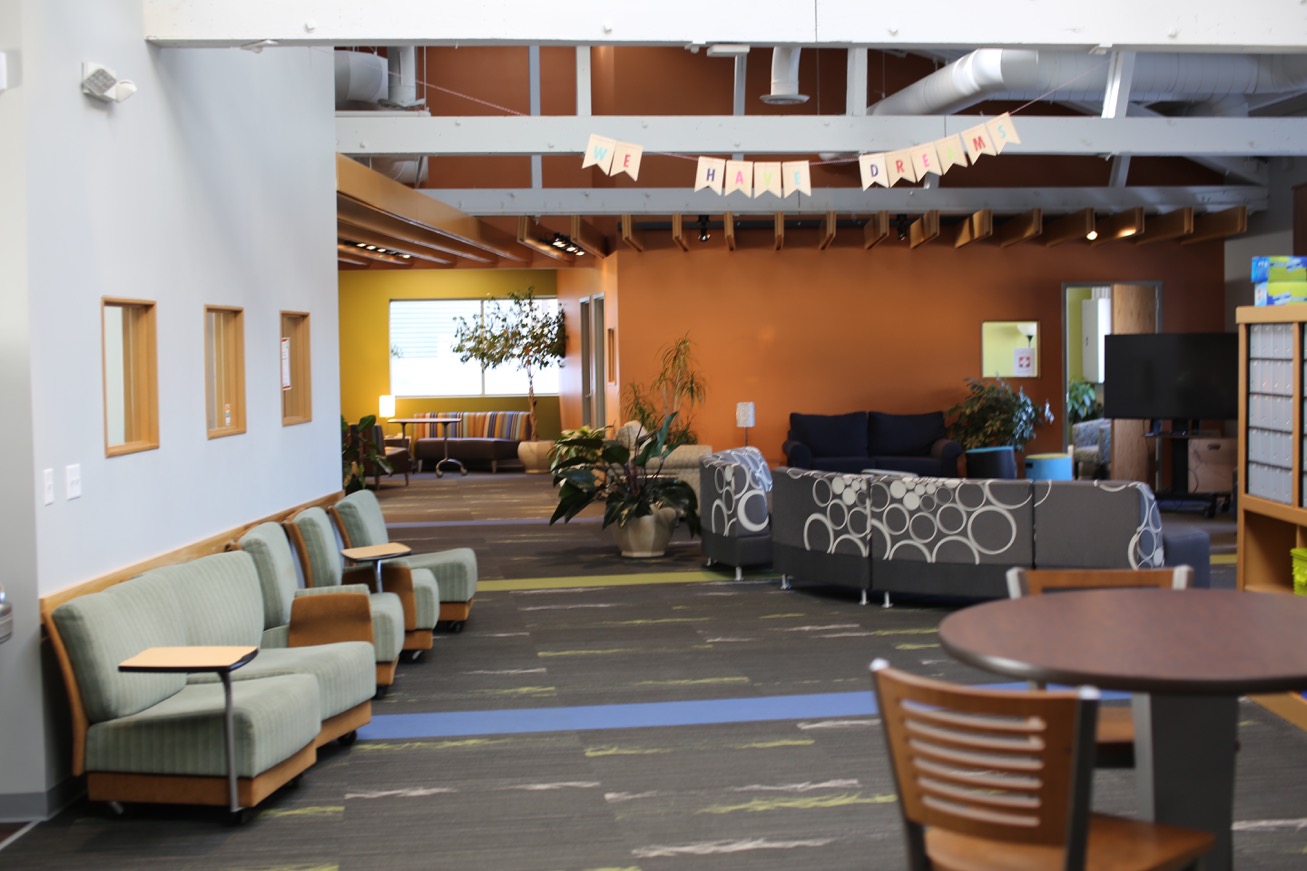 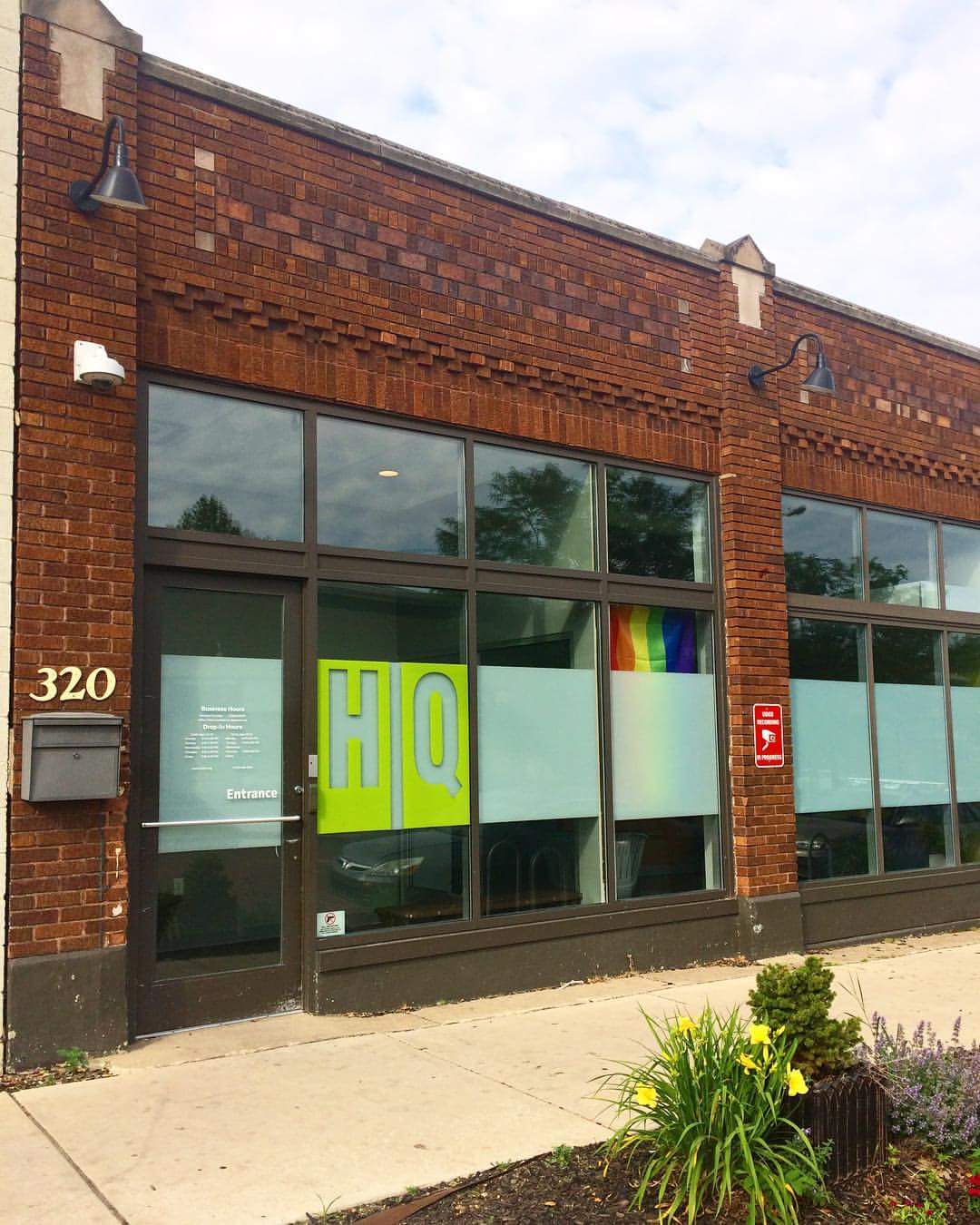 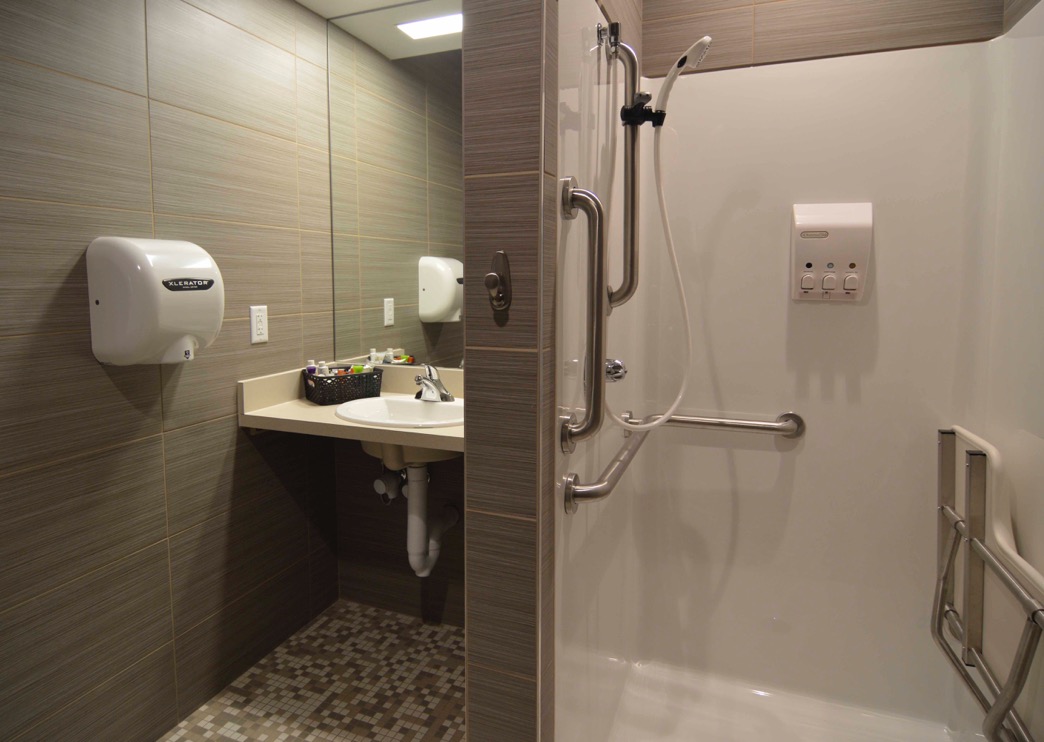 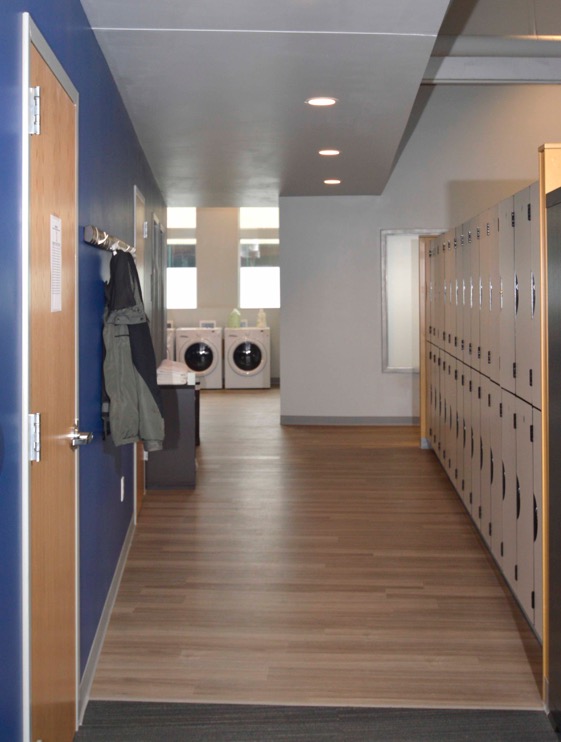 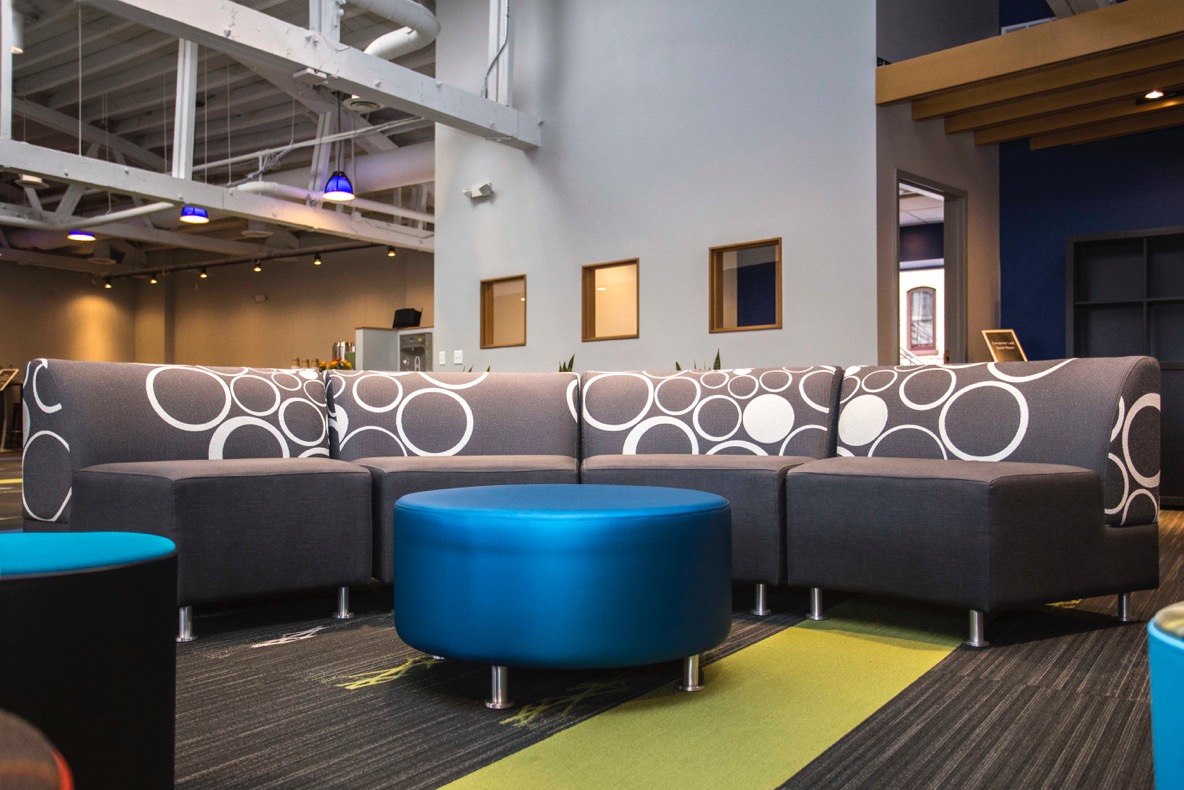 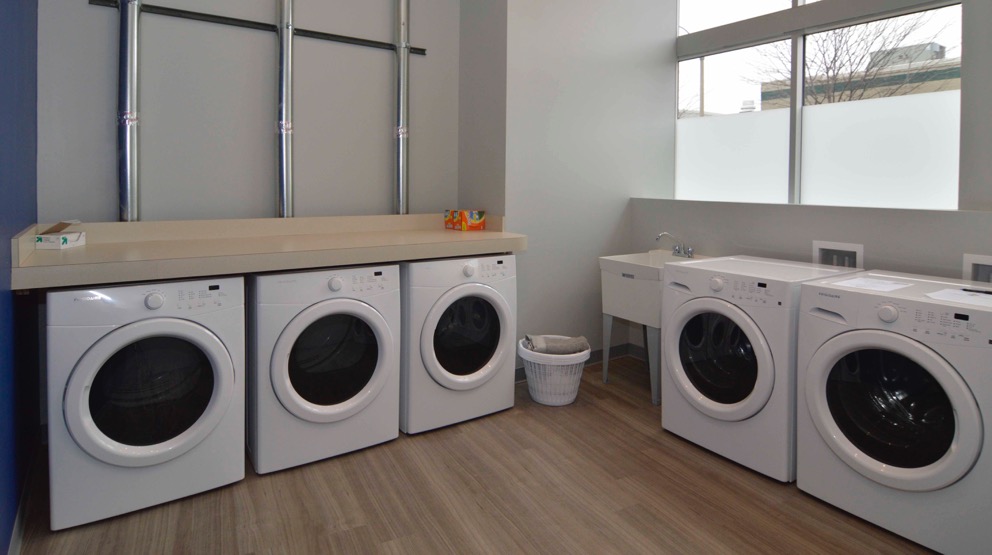 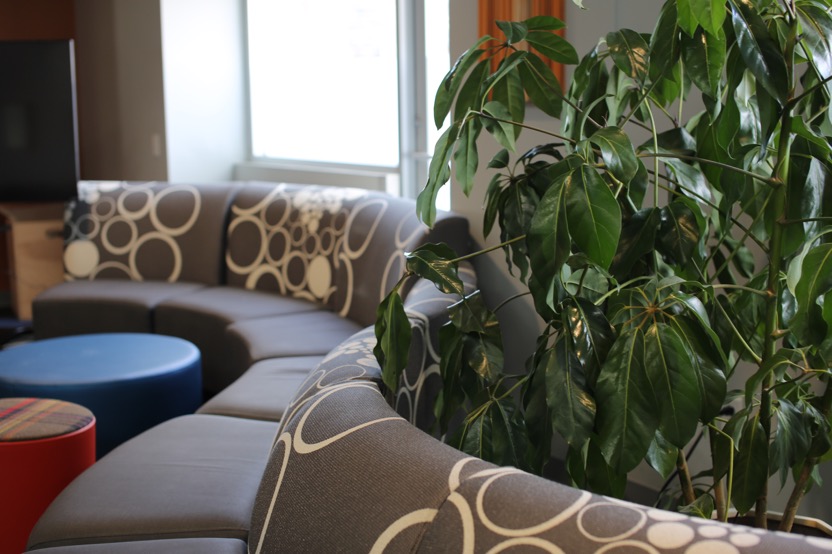 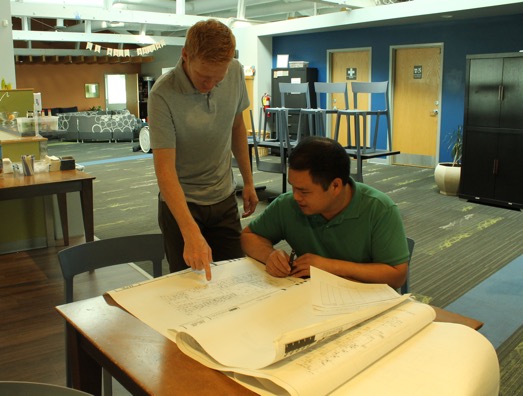 Issues
Water leaks in
Air leaks in/out
Damage to drywall, furniture and carpet
Inconsistent temperature control
Higher than expected energy costs
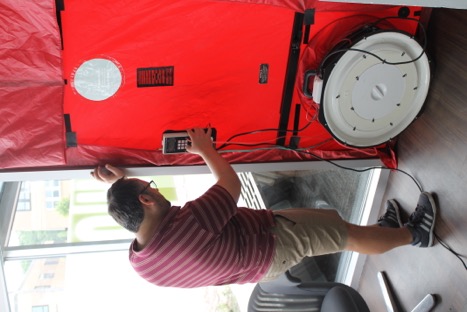 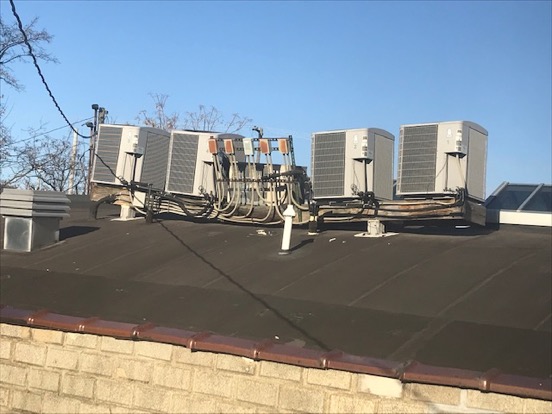 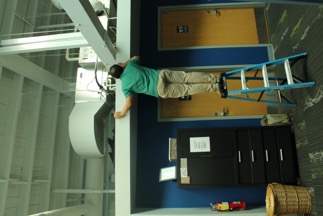 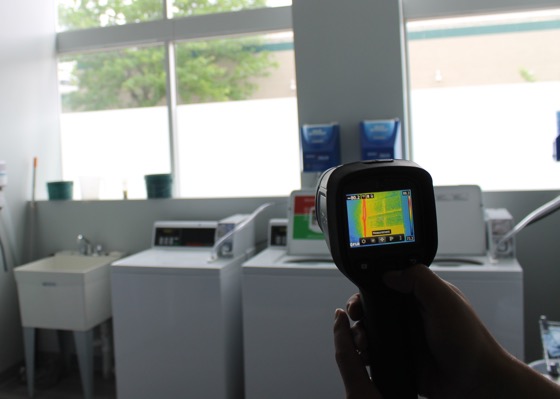 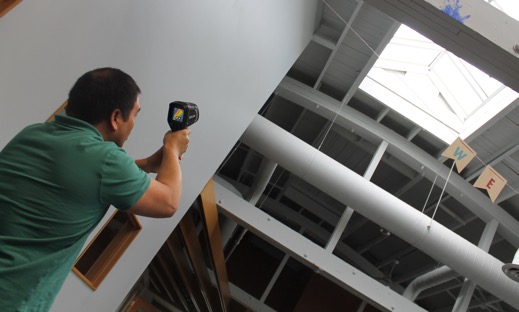 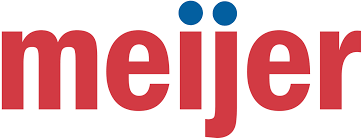 Opportunities
Immediate financial savings
Green Umbrella Fund
Reinvesting in the mission
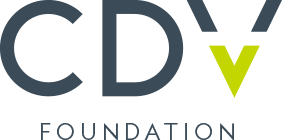 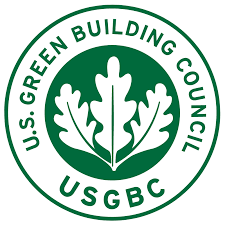 Outcomes (to be tracked)
Decreased energy costs
Less frequent maintenance calls
Smaller carbon footprint
Growing funds for future improvements
A safe and affirming space for years to come!
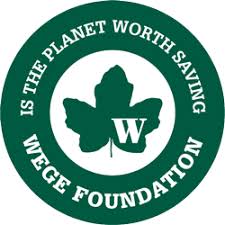 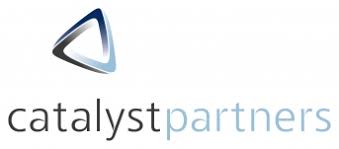 FOLLOW THE PROGRESS 
ON FACEBOOK: HQGrandRapids
Wanna see the space for yourself? 

Come to a Fourth Friday tour! Register at HQGR.org.
Shandra Steininger, LMSW
Co-Founder + Executive Director at HQEMAIL: ssteininger@hqgr.org
WEB: www.hqgr.org
PHONE: 616.406.3945